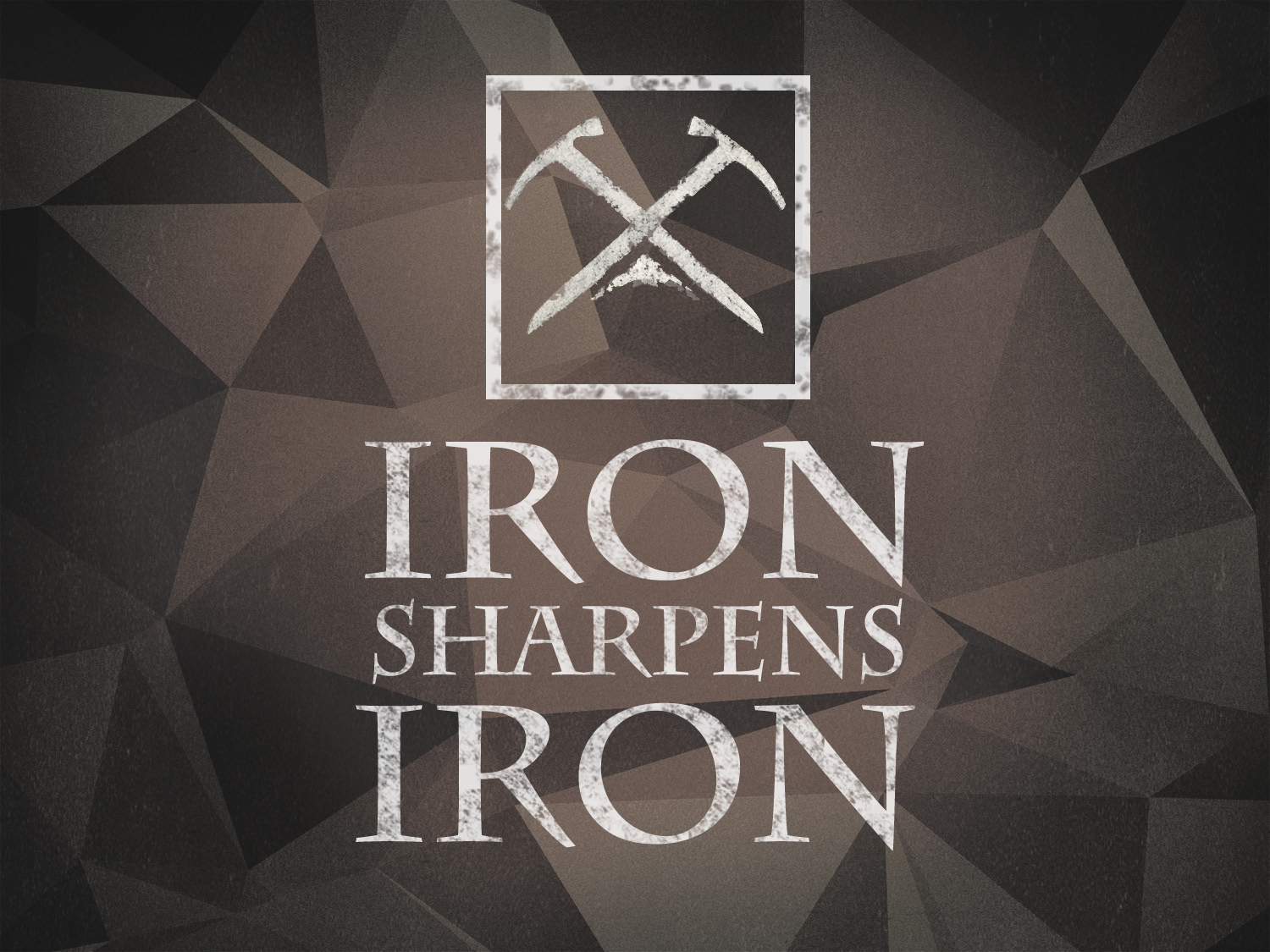 Iron Sharpens Iron
Iron In The Ancient World
Iron Weapons Were A Strategic Military Asset.
Chariots: Judges 4:1-3
Swords: 1 Samuel 13:19-21
Iron Tools Were Commonly Used For Stonework & Other Building Projects.
Deuteronomy 27:5
2 Chronicles 2:1, 7
1 Kings 6:7
[Speaker Notes: From Doug Hamilton….

How does iron sharpen iron? Let us cover a little “Iron History”. 
Bronze, the material primarily used for weapons prior to 1300 BC, was running short because of all the wars going on in the world at the time. The Aegean people, perhaps the Philistines, developed a skill for making weapons out of the much-stronger iron. 

Iron weapons were so revolutionary that the Philistines kept the technology to themselves similar to our approach on nuclear technology today. Their “Iron” advantage helped them hang onto the early monopoly on iron weapons as indicated in 1 Sam 13:19-21 


Over the next couple decades, the technology leaked out and Israel came into possession of this newly found skill. Sometime near the age of King David, Israel began making iron weapons for themselves. By the time of Solomon and the writing of Proverbs 27:17, the making and sharpening of iron swords was a huge national endeavor that allowed for military independence for the relatively young nation.]
What Is Really Accomplished When Iron Meets Iron?
Iron Sharpening Iron…
Creates Increased Precision
Removes The Defects
Shines The Appearance
Prepares For Active Use
[Speaker Notes: Why File A Blade?  To increase it’s precision,  to remove it’s defects, to shine it’s appearance, to make it suitable for active use (fit for business.) Matt. Henry…..


PRECISION:  more fine point or edge.

DEFECTS:  Rough spots and chips are etched away.

APPEARANCE:  We want to shine with the light of God.  A freshly sharpened blade has the shine of the well polished metal glimmering.

ACTIVE USE:  Now we are ready for harvest, for battle, for hunting – whatever the task…  we will cut cleaner, swifter, more directly, more easily…  

If you’ve ever tried to chop a tree with a dull axe or just cut your food with a rounded butter-knife…you know the difficulty of being dulled.



During a Basketball practice – we play a skrimmage.  Why?

It gives us a low consequence environment to discover our weaknesses.
It helps us try out what we think will work to see if it does.

It boosts our confidence to identify our strengths…]
Sharpening Our Character
Friends Bring Accountability
James 5:16
Friends Bring Healthy Friction
Proverbs 27:5-6
Friends Bring Increased Examination
Acts 15:6-13
Friends Bring Reflection
2 Timothy 2:3-7
[Speaker Notes: >>> iron sharpens iron - because we Value and Reward specific Character Traits.  Friendship is withdrawn when people are repeatedly inconsiderate.  Friendship grows when respect is shown…

>>> Somethings can be learned from pouring over a book in intense study.  Some things are learned by seeing them face to face in another person.
Prov 13:20 He who walks with wise men will be wise, but the companion of fools will suffer harm. 


ACCOUNTABILITY:  Confession.


HEALTHY FRICTION:   (Paul rebuking Peter)
 **When a friend can tell you the TRUTH, even when you don’t want to hear it – that is a true friend.  
When Iron Sharpens Iron…Things May Get Heated.
When Iron Meets Iron…Both Prove What They Are Made Of.  Tough & Strong]
Face To Face Character Building
“Iron sharpeneth iron; so a man sharpeneth the countenance of his friend.”
Give A Friend An Expression of Confidence By Training Together.
Give A Friend An Expression of KindnessBy Showing Mercy.
Give A Friend An Expression of Insight By Studying Together.
[Speaker Notes: Ohio State University – looked at 6 basic emotions:  Angry, Happy, Sad, Fearful, Surprised, and Disgusted…and found that not only for these emotions..but for 21 different combinations --- most people have the same muscle response and make very similar faces!  21 categories!!

Truth is – our face tells A LOT about how we are doing!


Iron sharpeneth iron; so a man sharpeneth the countenance of his friend.


A teacher can often look over his or her classroom and see the puzzeled looks on student’s faces…and know which one to approach to offer help to.

Study Together, To Give A Friend An Expression of Confidence
Sing Together, To Give A Friend An Expression of Joy]
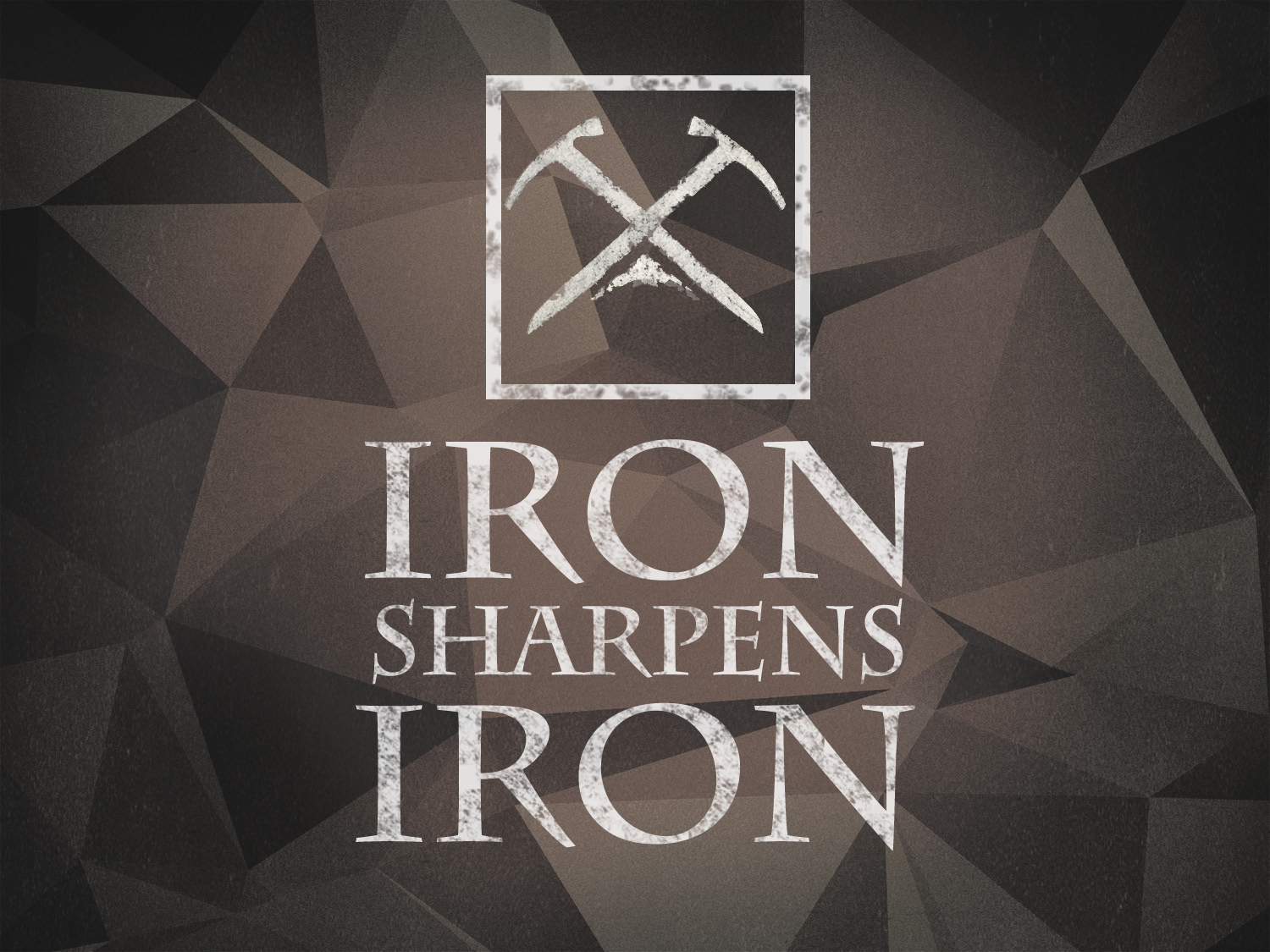 Iron Sharpens Iron